Cover Photo Here
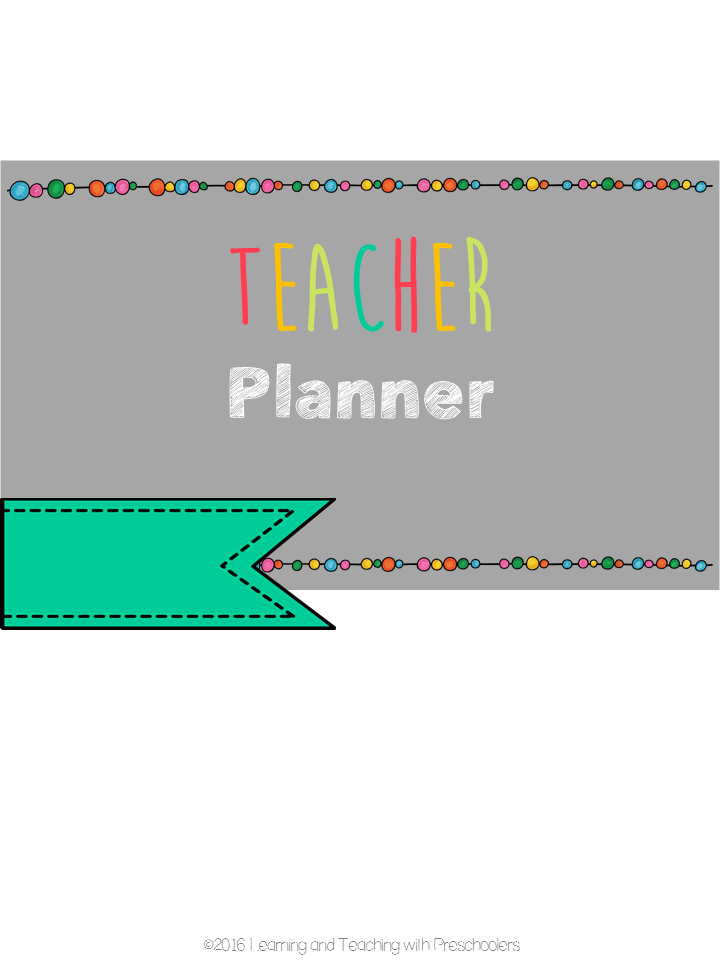